Sähkön riittävyydessä useita epävarmuuksia – on varauduttava sähköpulan mahdollisuuteen
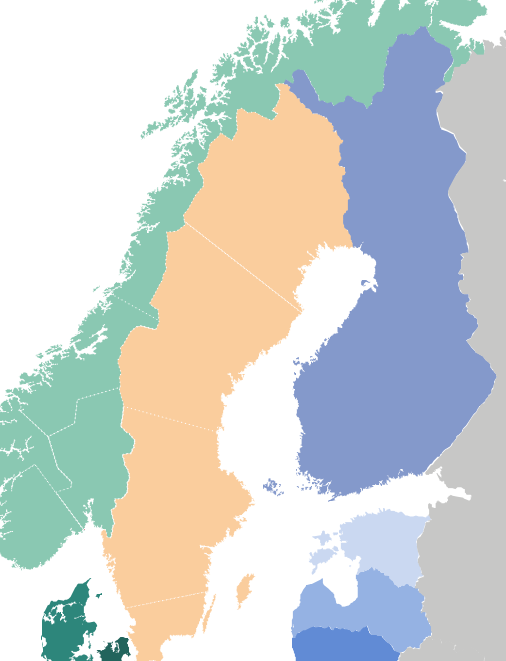 1200
1200
1000
* Sisältää Olkiluoto 3 ydinvoimalaitoksen ja arvion tyynen ajankohdan tuulivoimatuotannosta
** Energiaviraston esitys tehoreservikapasiteetista kaudelle 2022-2023, hankinta meneillään
*** Alustava arvio, päivitetään säännöllisesti
Kuvan nuolet kertovat sähkön siirtokapasiteetin Suomen ja naapurimaiden välillä
www.fingrid.fi – arvio sähkön riittävyydestä talvella 2022/23
EU irtautuu Venäjän energiasta – Suomelle iso rooli
EU:n korvattava Venäjän tuontienergia
Suomella erittäin suuri ja kilpailukykyinen uusiutuvan sähköntuotannon potentiaali

Luvituksen nopeuttaminen
Itä-Suomen tuulivoiman mahdollistaminen
Energiavarastojen kehityksen kiihdyttäminen
Kunnianhimoisen vetystrategian laatiminen